A Digital Gateway
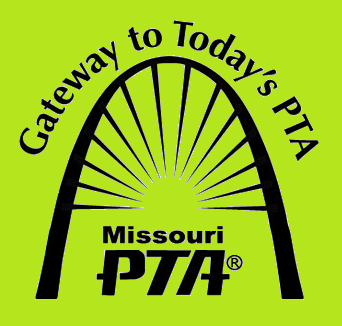 Michele Reed
Vice President and Director of Communications
Missouri PTA
Digital Options
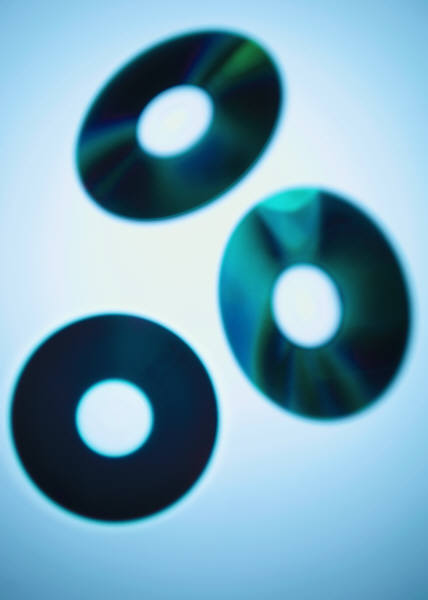 USB FlashDrives
CD / DVD
Digital Options Pros and Cons
Pro:  Beats paper
Pro:  Can hold large numbers of documents and photos
Con:  Have to carry the USB Drive with you.
Con:  Have to burn and carry multiple CD’s
Con:  Not accessible from phone’s or tablets.
Cloud Options
Google Docs
OneDrive
DropBox
Office 365
Which one do I choose?
Google Docs Pros
No compatibility issues
No software to purchase
Works across multiple platforms and multiple devices(mac and pc).
Can upload office documents and they can be edited without having office on the computer.
Can share folders with certain members.
Can set up a Google Site from within Docs.
Has an app for mobile devices
Google Docs Cons
Con:  Everyone needs a Google email 
Con:  Not everyone likes them.
Con:  There is a learning curve.
Google Docs Example
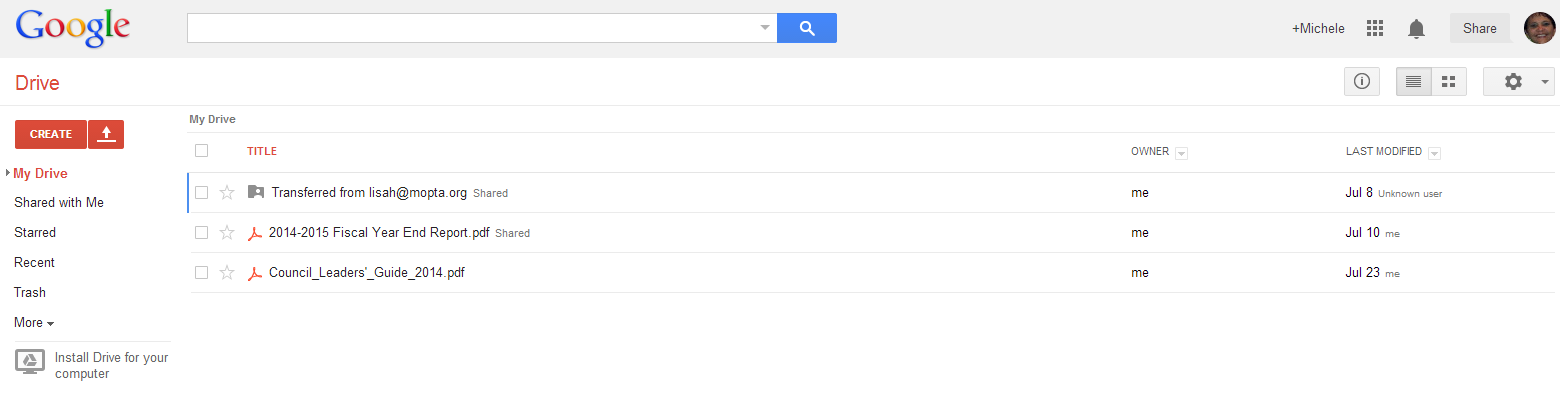 OneDrive Pros
Can edit online in Office
Has lots of storage space for groups
Easy to use
Does not require a specific email account.
Has an app for mobile devices
Each user gets 14GB of personal space
OneDrive Cons
Difficult to get set up.
Storage space can fill up quickly.
App does not allow for access to group.
Can be difficult for users to access.
Must have a Microsoft live account.
OneDrive Example
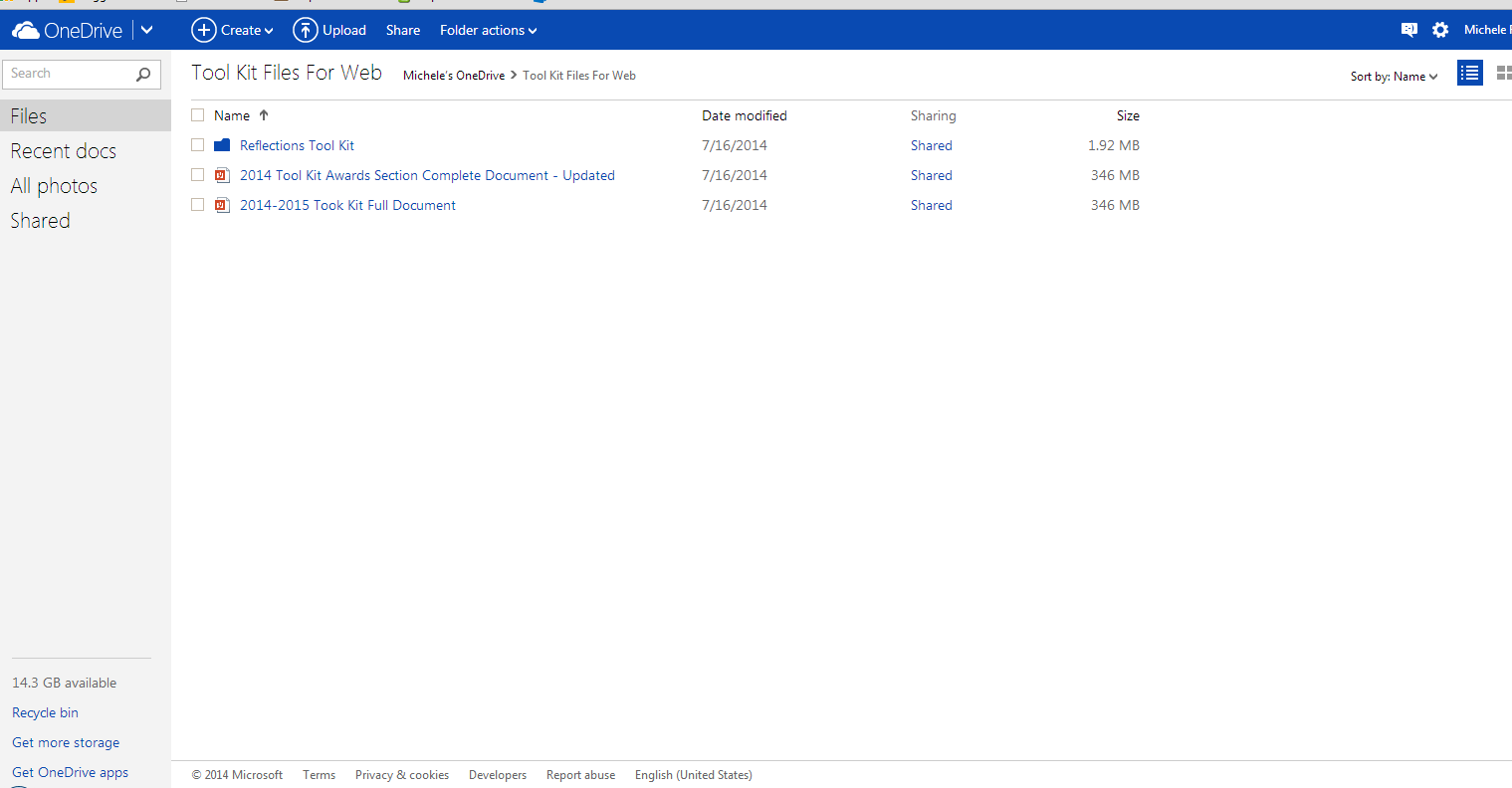 DropBox Pros
Can store photos.
Can store documents.
Starts out with 2GB of space – can add more, by inviting friends and completing the tutorial.
Supports multiple devices.
Doesn’t require a specific account.
Dropbox Cons
Must install the app on each device.
Small storage space to start with.
Each user must have the software to open the documents.
Not as user friendly as some of the others.
DropBox Example
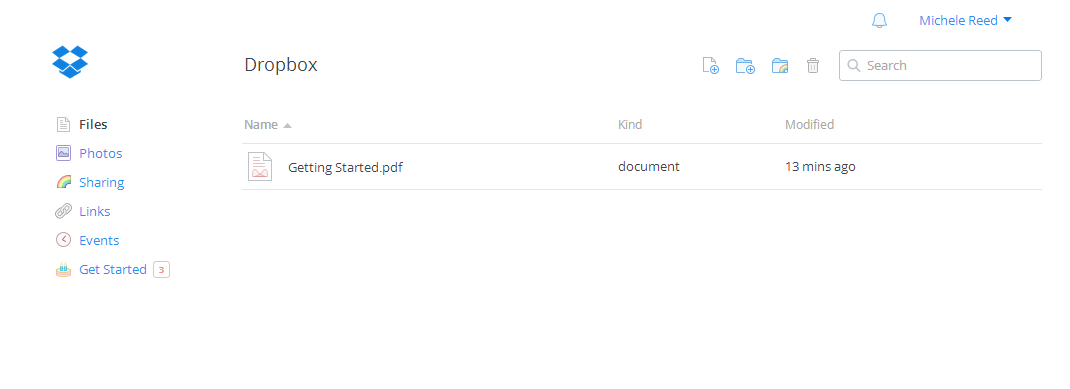 Office 365 Pros
Free for nonprofit organizations.
Easy to use.
Does not require software to edit documents.
Can have multiple websites in one place.
Can have blogs and conference calls through it.
Can link other websites to it.
Office 365 Cons
Takes time to set it up.
Each component is set up differently
Not easy to set it up.
Office 365 Example
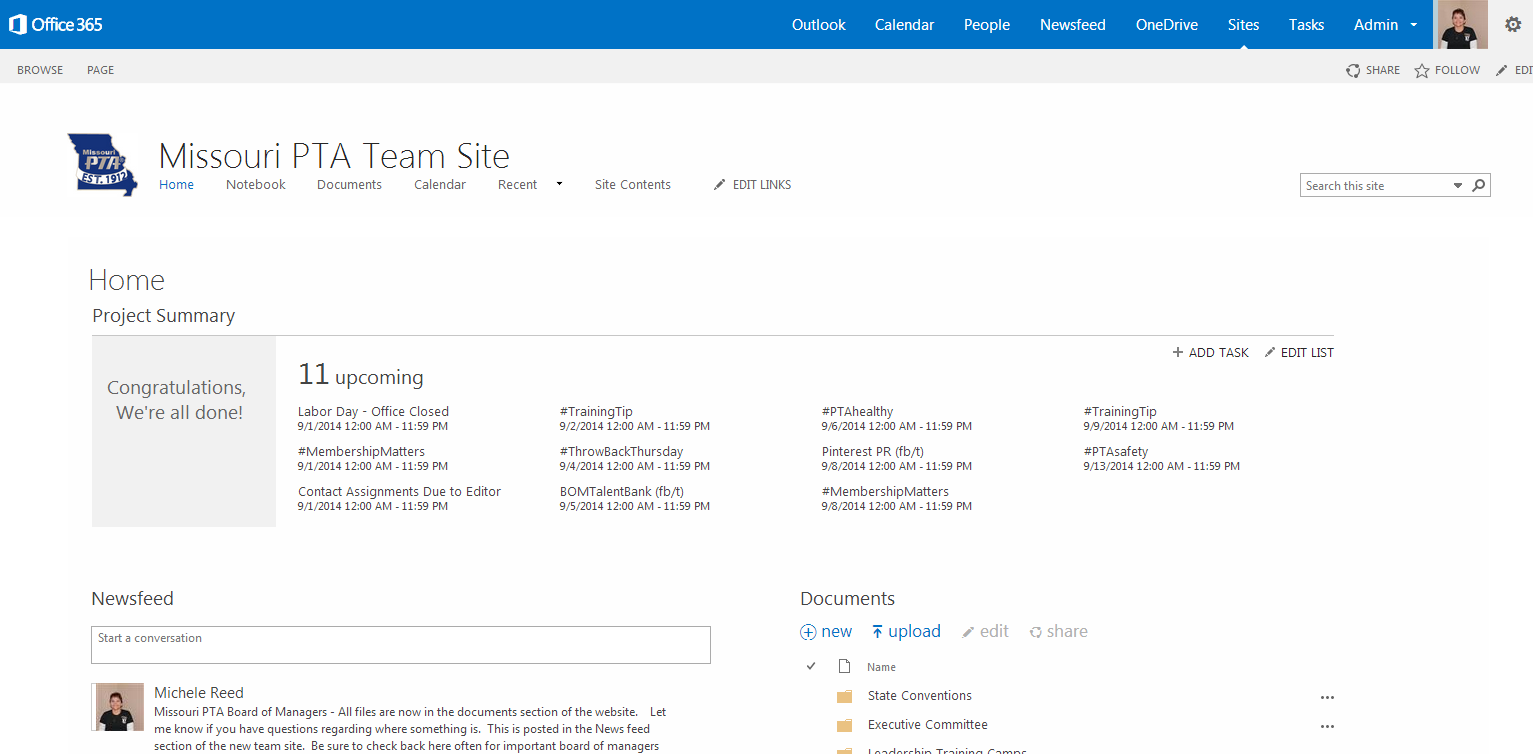 Which one do I choose?
Determine what is the best fit for you and your board and membership.
If you want to have links to other web sites, one might work better than others.
Determine how much storage space you might need.
Look at costs – each option has a cost for more storage space.